Phonics screening check
Information event for year one parents
What is the phonics check?
https://www.youtube.com/watch?v=LbKGLJPp6ww
Taking the check
Children will take their phonics check during W/C 10th June. Even though this is a while away, we spend the whole year preparing so your child has the best possible chance of passing the screening. 
32/40 is the pass mark. 
Children will work 1-1 with their teacher to read through the words. 
Pupils can take a break between, if they need to. 
Children will be in a quiet space, with no distractions around them.
Why alien words?
Often, people ask why we make the children read a nonsense word. 
These words are sometimes the best way to assess children’s sounds knowledge, as they have no choice but to sound it out.
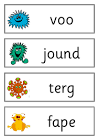 How to teach the sounds/blending…
We teach children to say pure sounds. This means not adding “uh”
We use the term “special friends” where 2 or 3 letters make one sound. For example: ch, ay, air
We teach children to ‘Fred talk’ words. Sh-i-p ship. They should say the special friends, Fred talk then read the word. 
https://www.youtube.com/watch?v=TkXcabDUg7Q
How to support your child at home
Throughout the course of the year, your child’s class teacher will be sending home flashcards and words that you can use with your child. 
Every reading book has a sounds chart and word list at the front, please look at this with the children.
There are also videos that class teachers are going to send home, where a RWI consultant will teach your child virtually, where you can simply sit with them and ensure they are reading correctly. 
https://schools.ruthmiskin.com/training/view/TxqrnpMw/i1IVC5ZK
Other useful videos
If you feel you would like more support in fully understanding how to say the sounds or to blend, there are parent support videos that can be sent home to you. 
Please email the class teacher to request these. 
You can also find other information on the RWI page on the school website. There are lots of resources on here to use will your child, as well as videos showing you how to pronounce the sounds.